Strawberry Industry Labor Survey
A Comparison of H2A Guest Worker and Domestic Migrant Worker


Zhengfei Guan
University of Florida
Gulf Coast Research and Education Center
4/19/2017
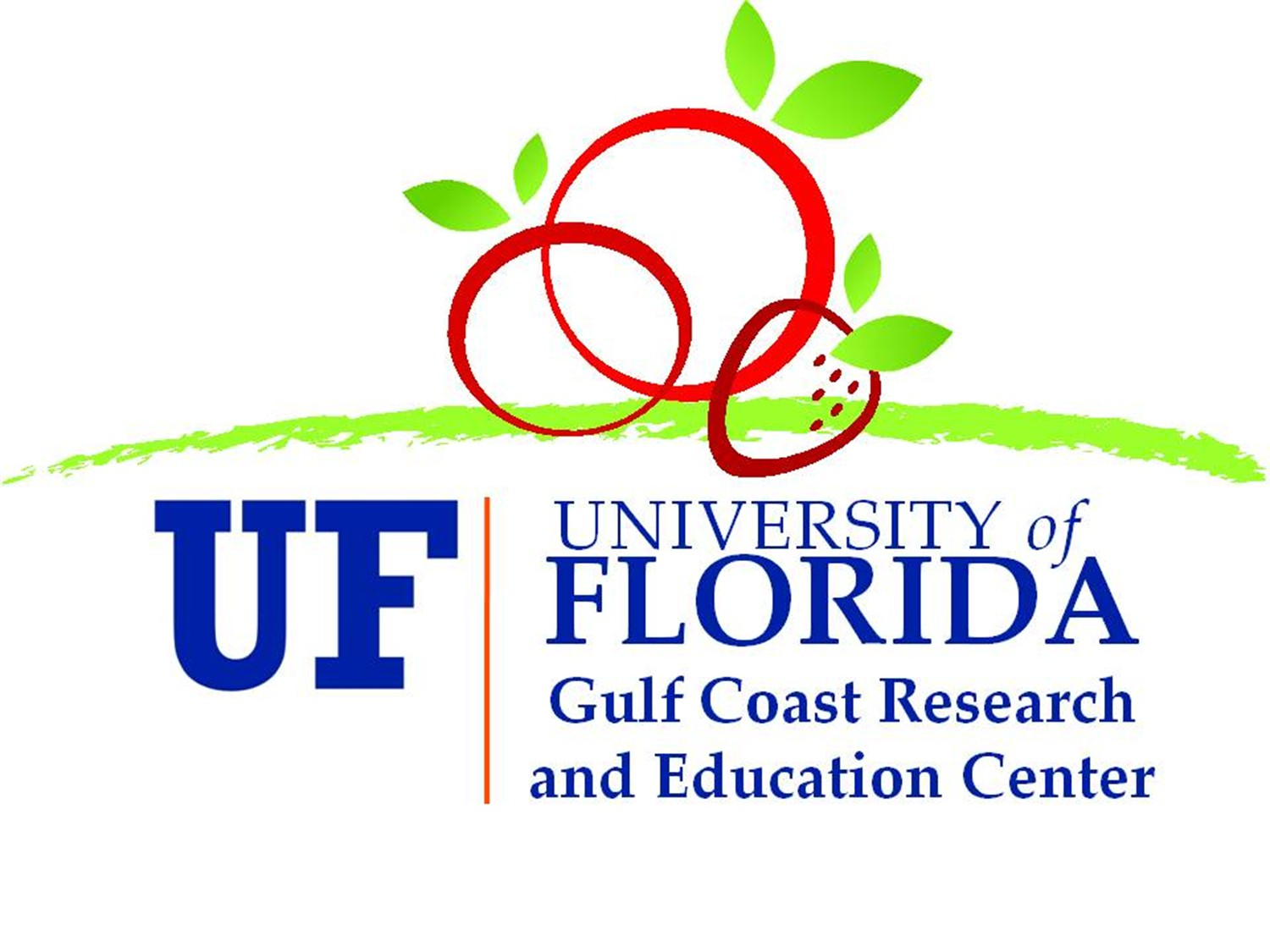 Strawberry Labor Survey
Florida Strawberry Worker Survey in Spring 2016
Interviewed 592 workers
Collected information on 
Demographics
Wages and working experience
Migration pattern
Job Satisfaction and perception
Future labor supply

To inform labor management and hiring decision
To help industry work with legislature
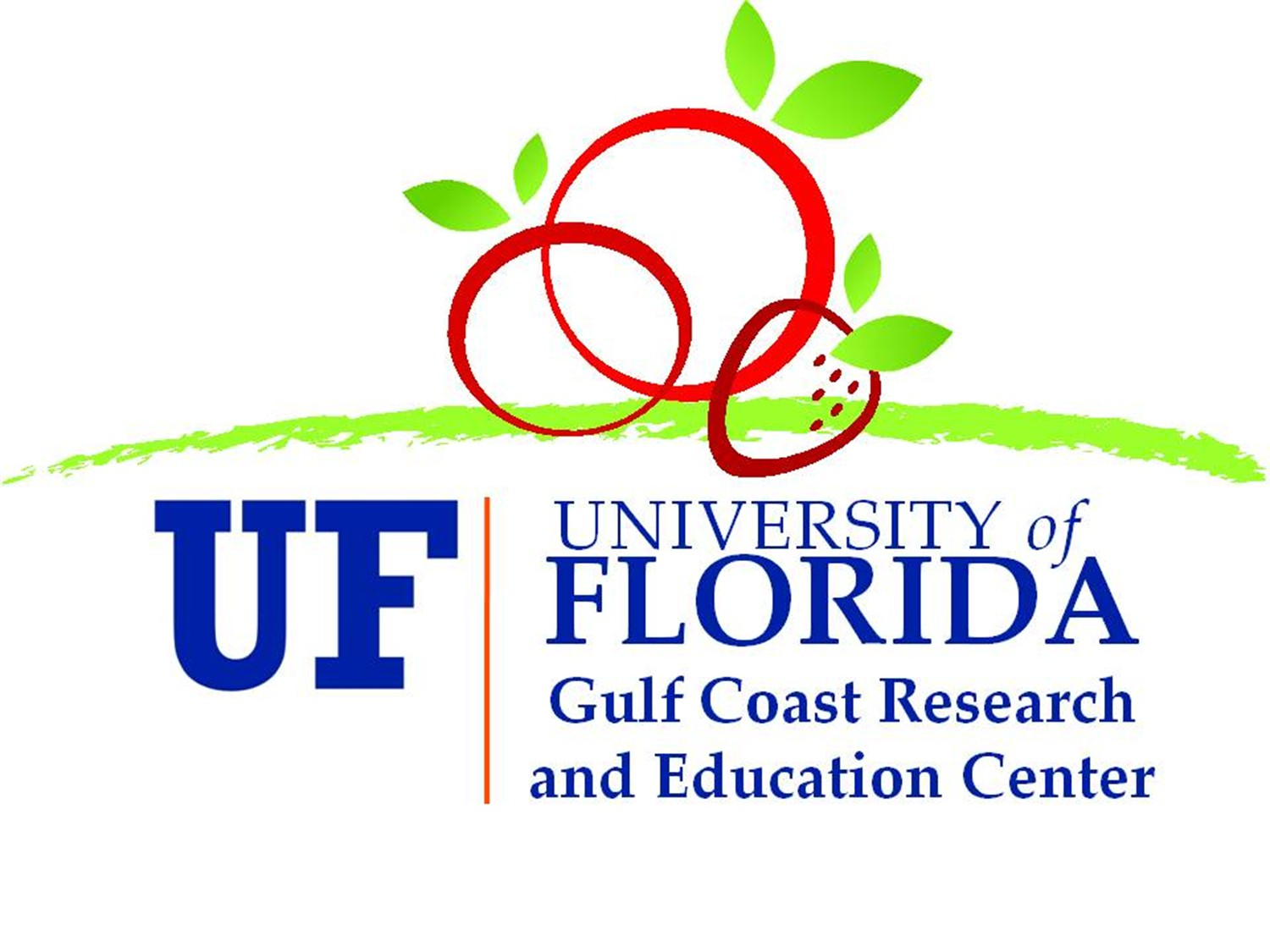 Demographics
Table 1. Place of Birth
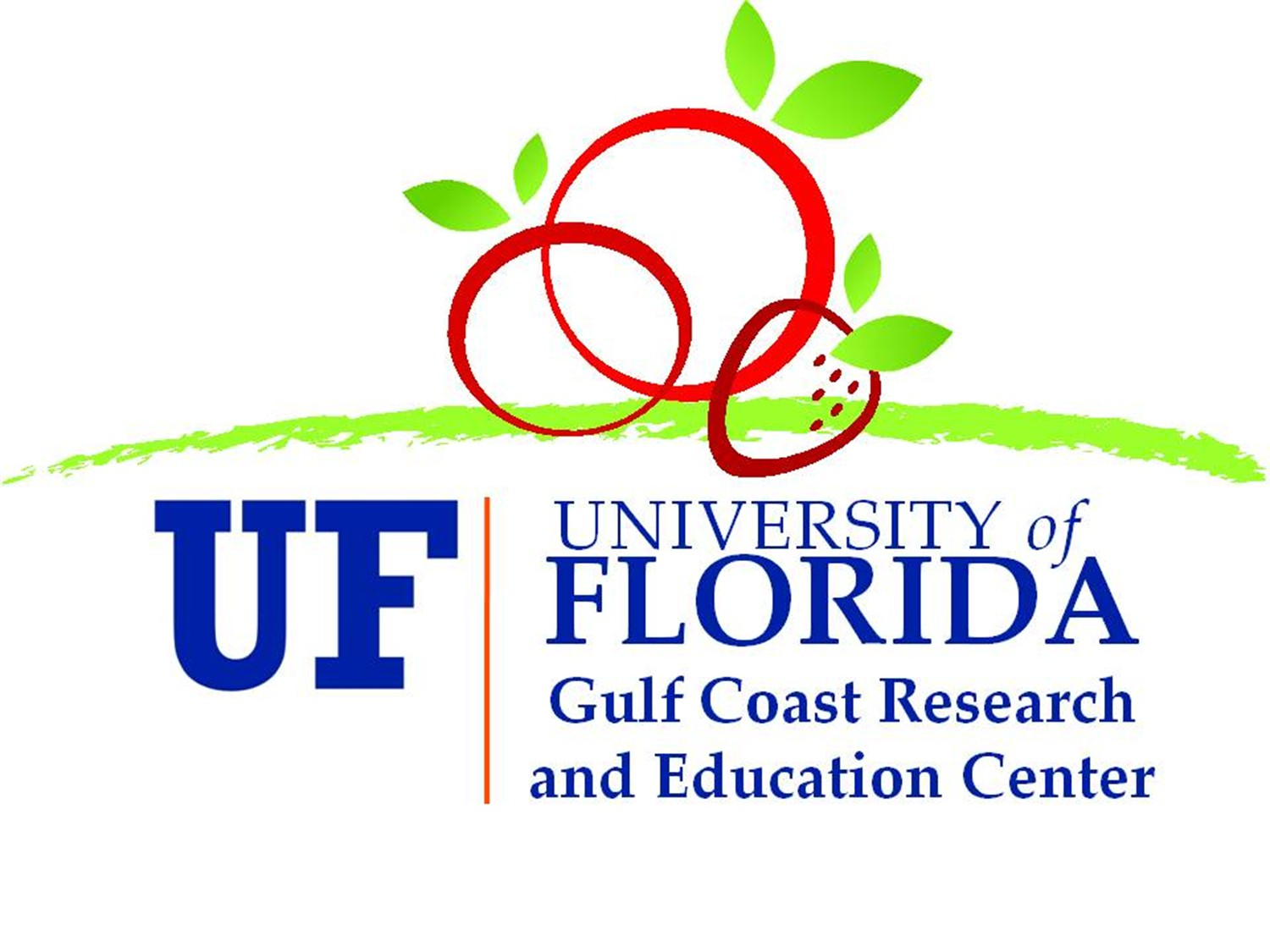 Demographics
Table 2. Gender and Age
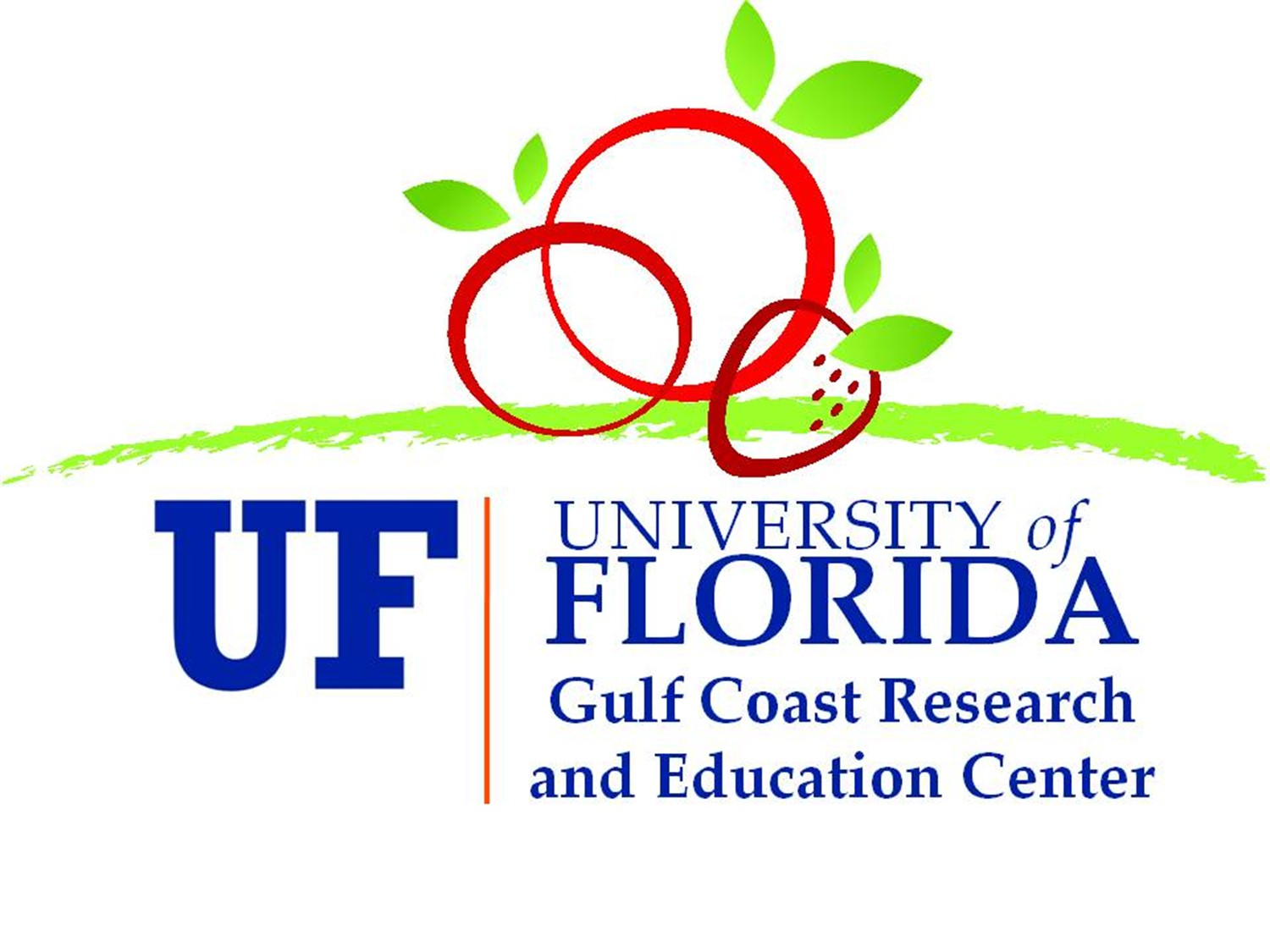 Demographics
Table 3. Number of minors of farmworkers
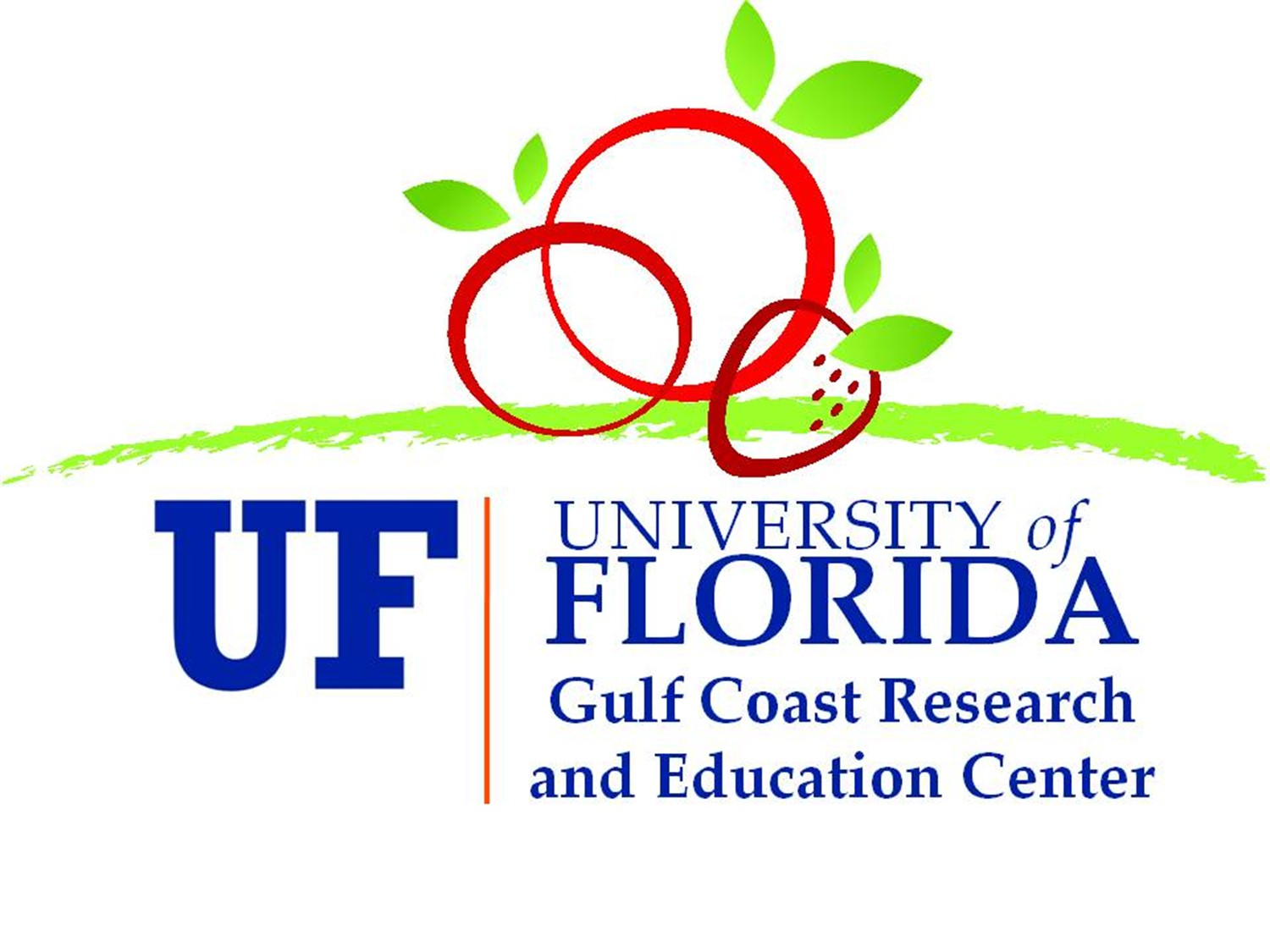 Demographics
Table 4. Language and Education
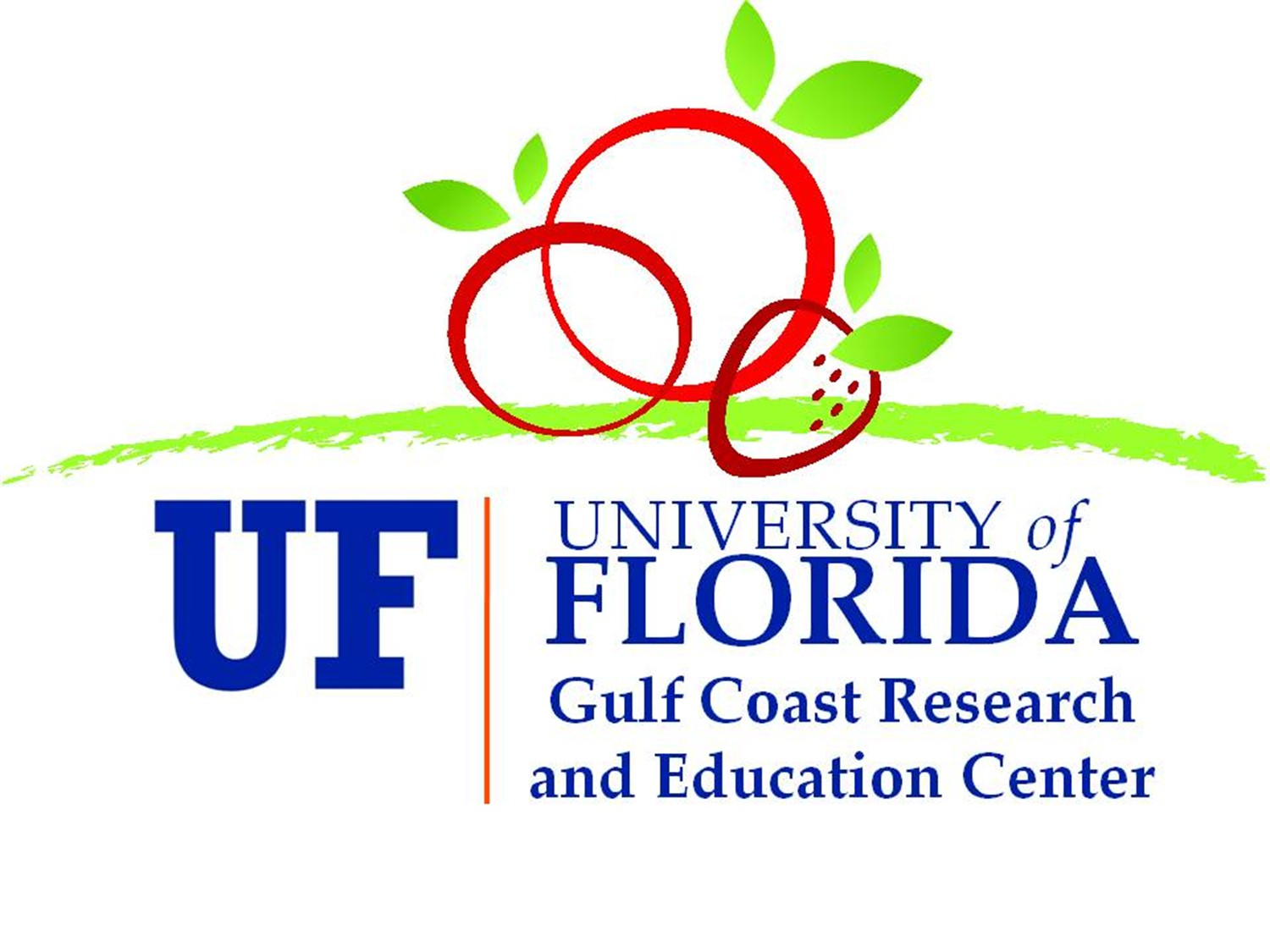 Working Experience and Job Perception
Table 5. Experience and job perception
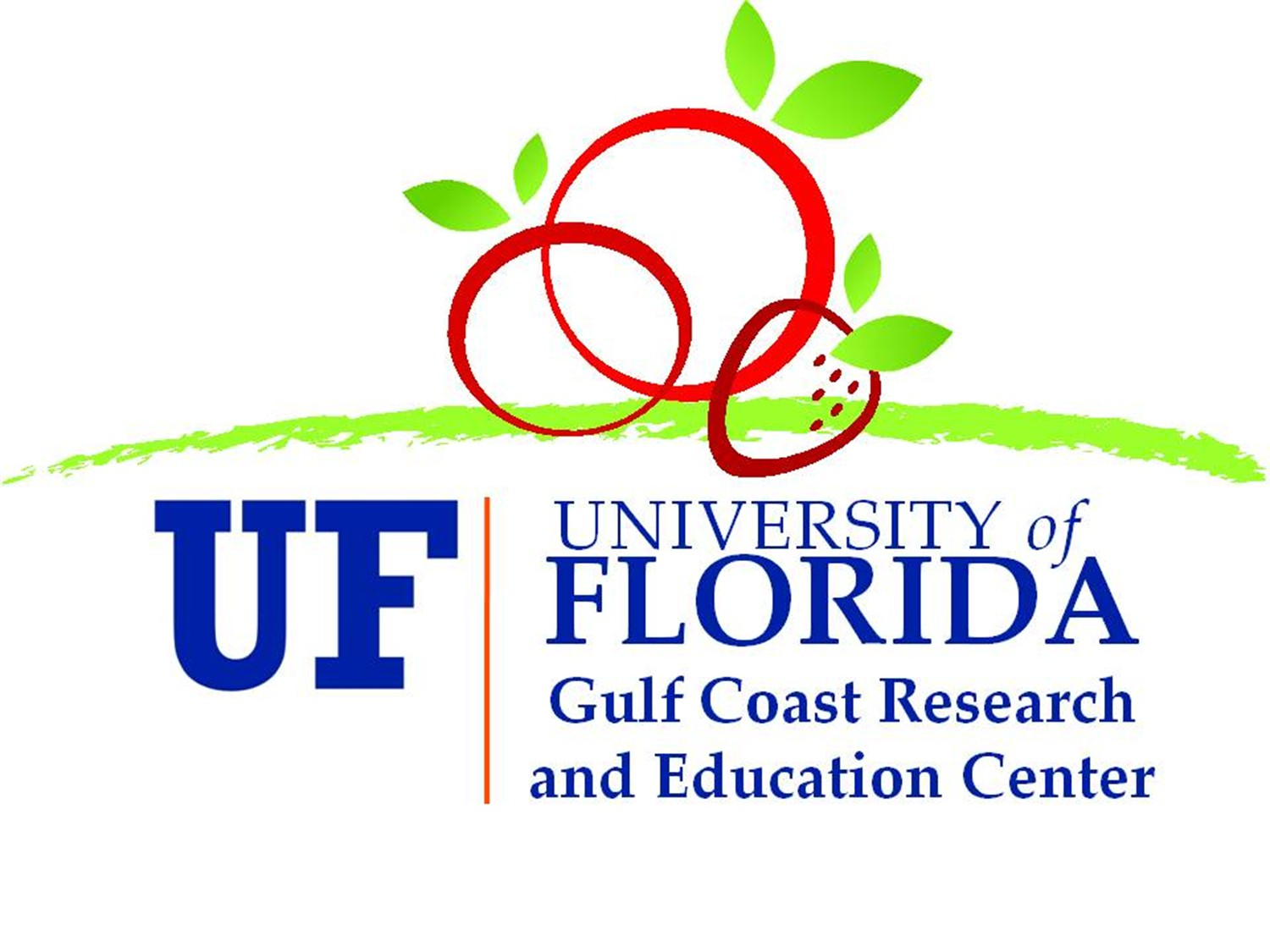 Wages and Payments
Table 6. Wages
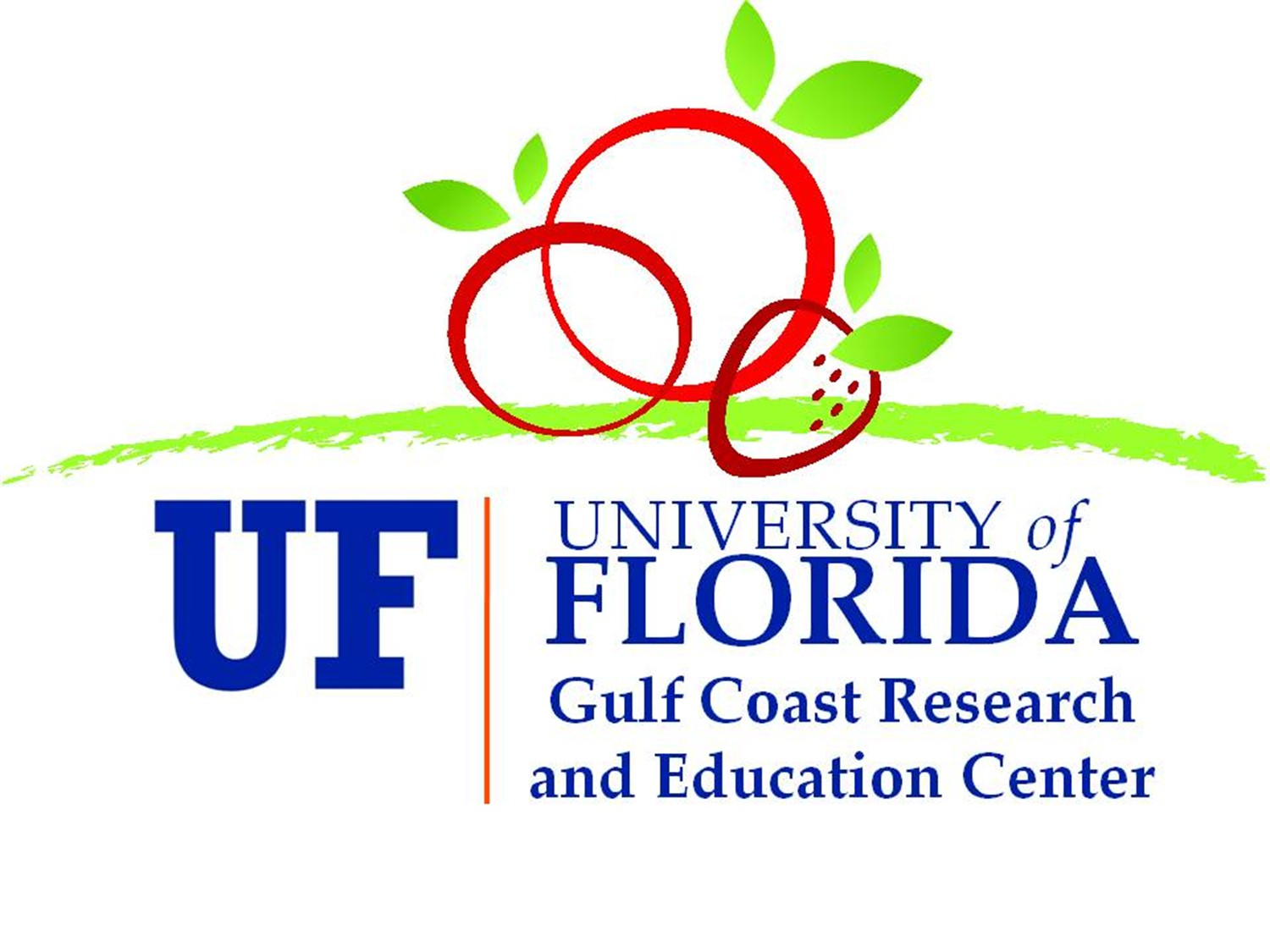 Wages and Payments
Table 7. Wage rate
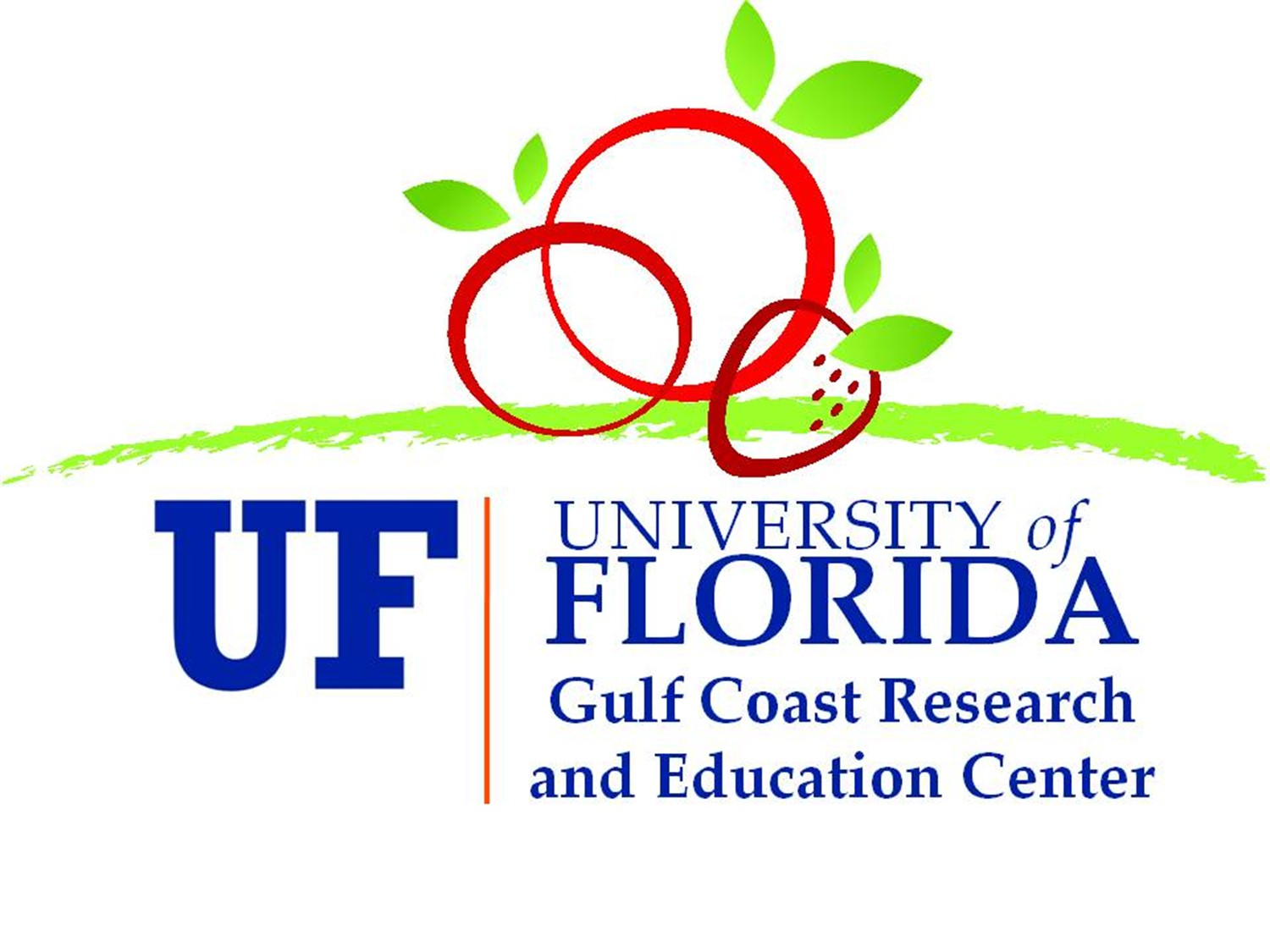 Employment and Type
Table 8. Employment
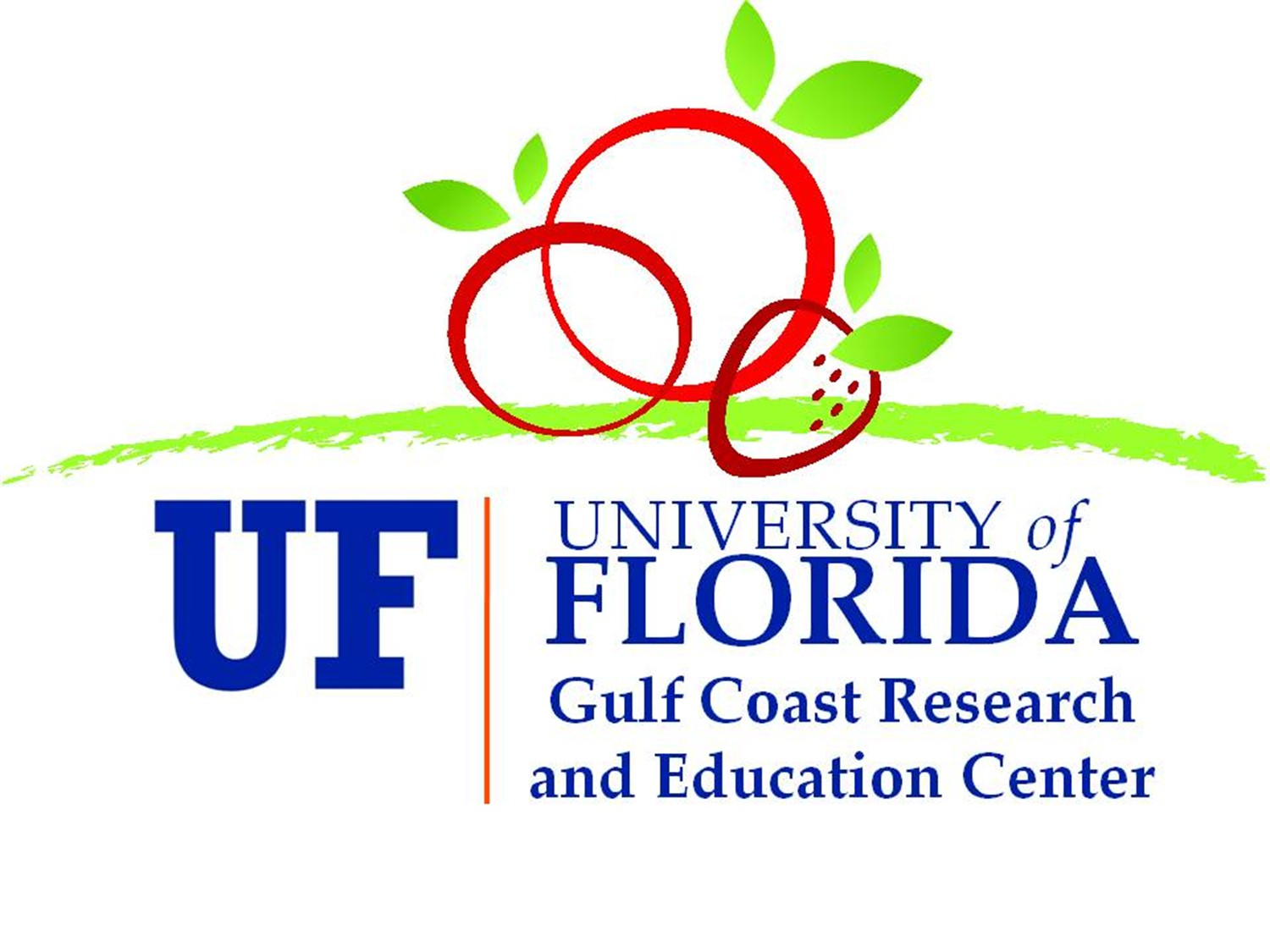 Migration Pattern
Table 9. Crops worked on BEFORE this season
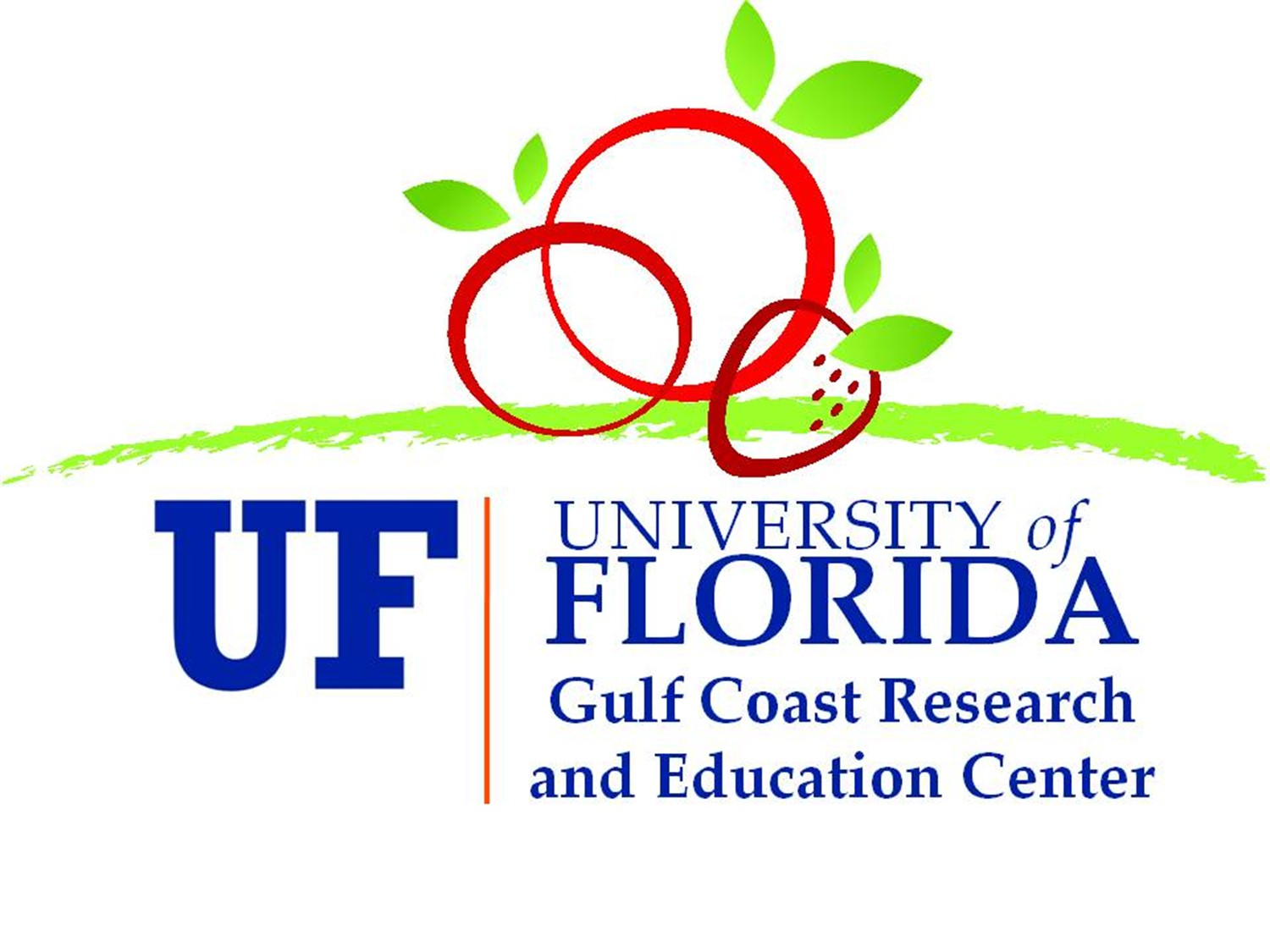 Migration Pattern
Table 10. Where before this season






                     
                                   
                                  

                                 
                                    Note: * We didn’t include all states here. States with more than ten farmworkers were included in the Table.  
                                            ** Other countries
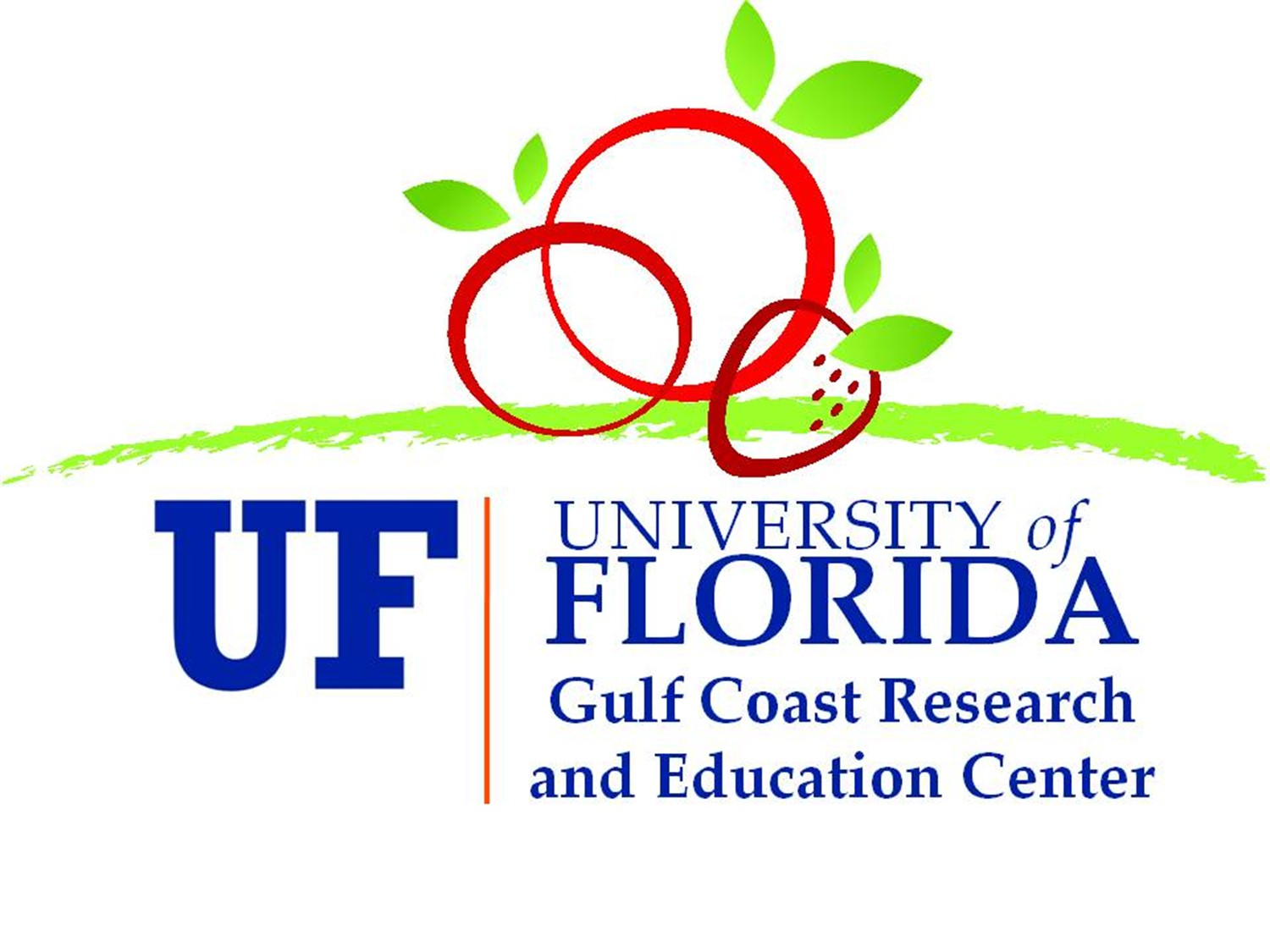 Migration Pattern
Table 11. Will likely work on AFTER this season
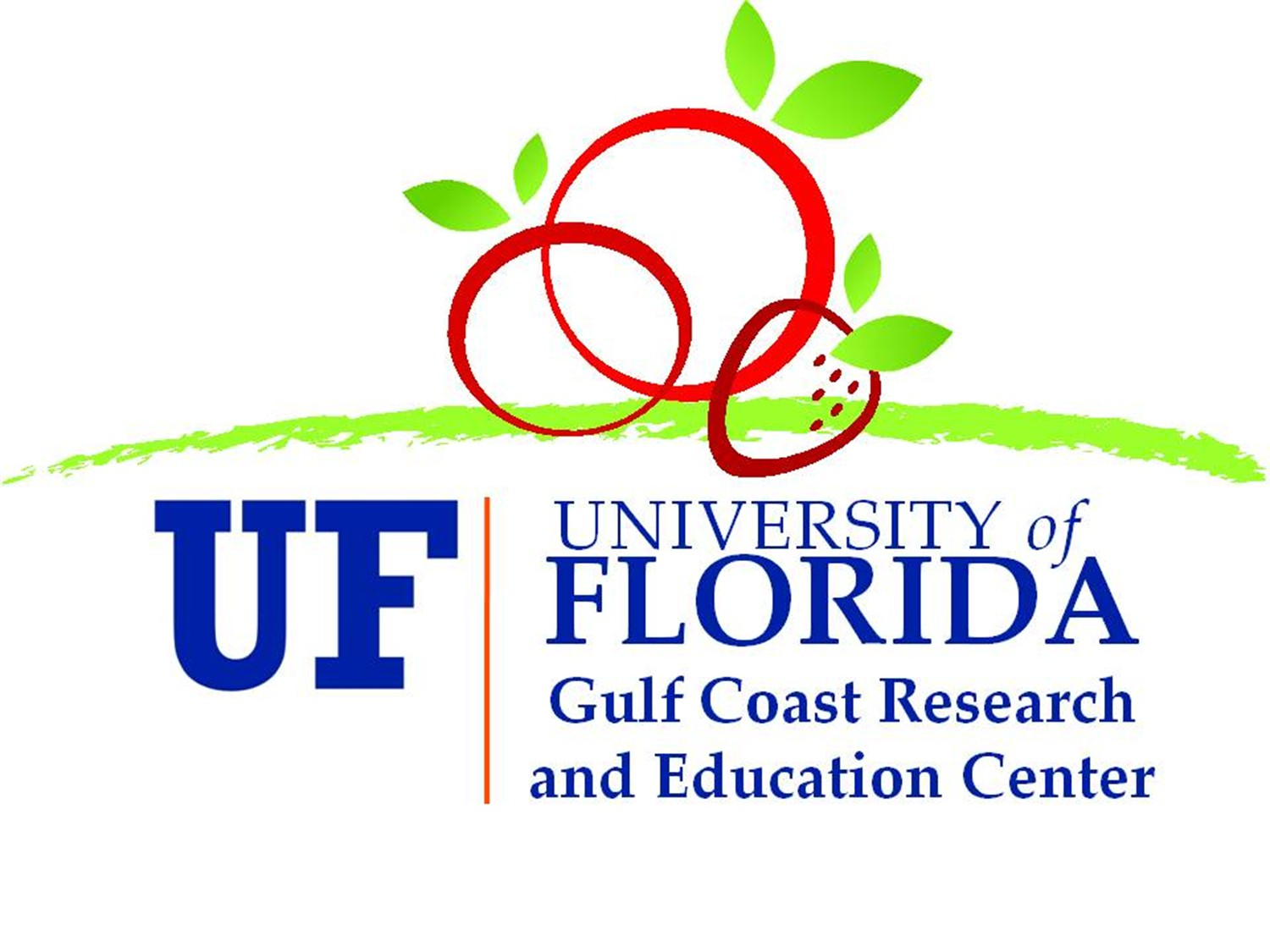 Job Experience
Table 12. How did you get this job?
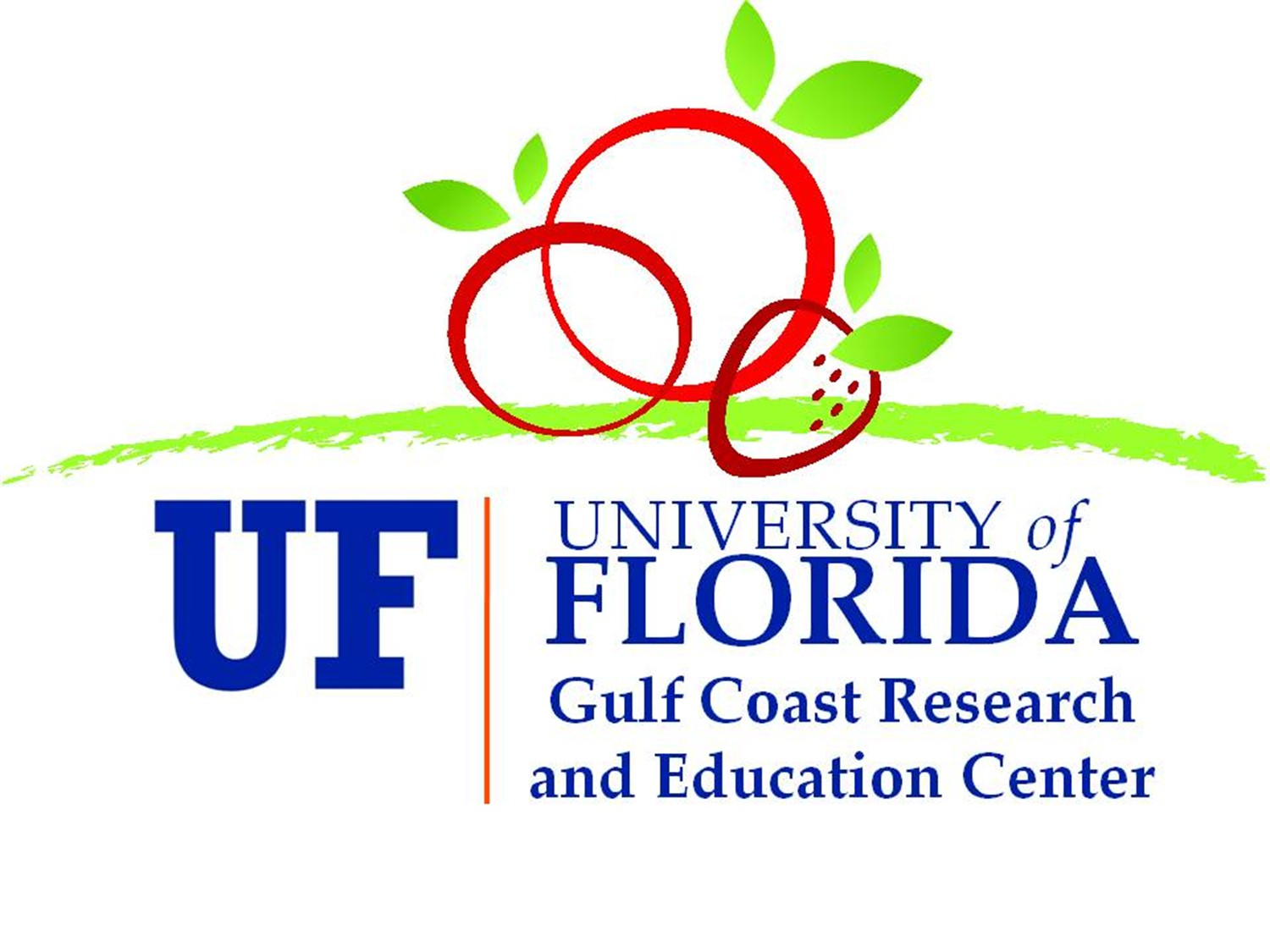 Job Satisfaction
Table 13. Satisfied with current wage? Willing to stay with current employer
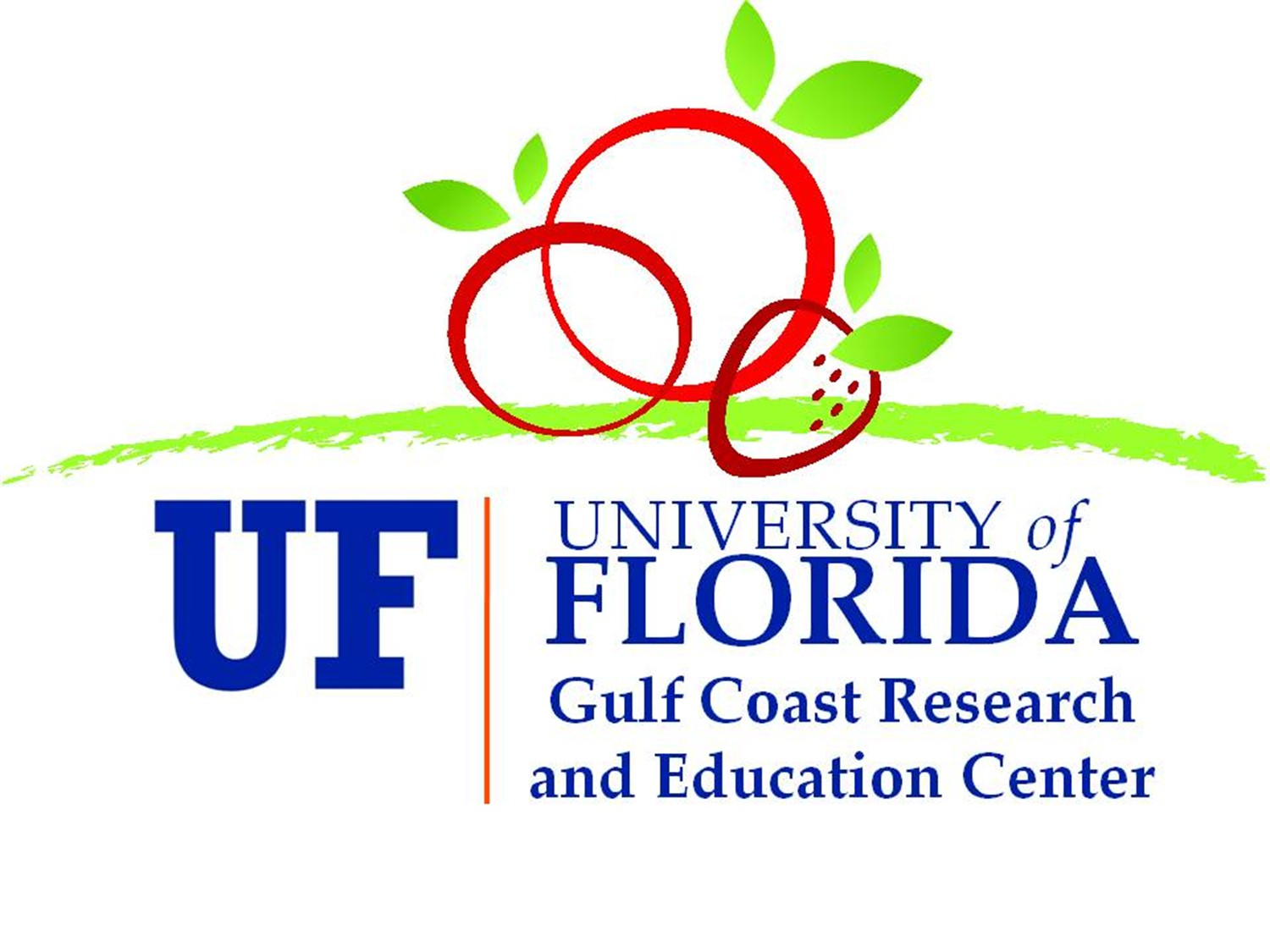 Job Satisfaction
Table 14. Reasons to stay with the current employer
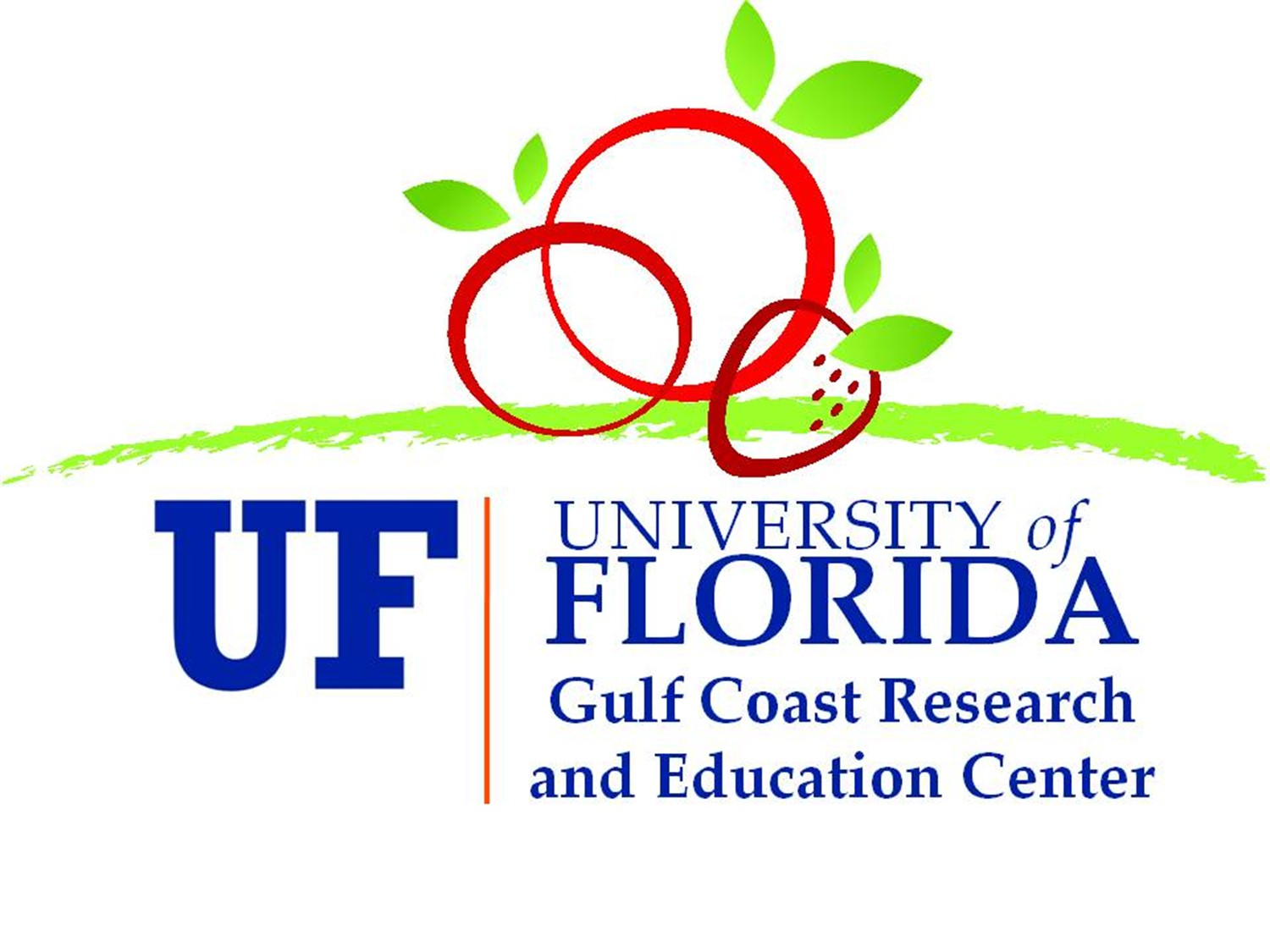 Job Satisfaction
Table 14a. Reasons not to stay with the current employer
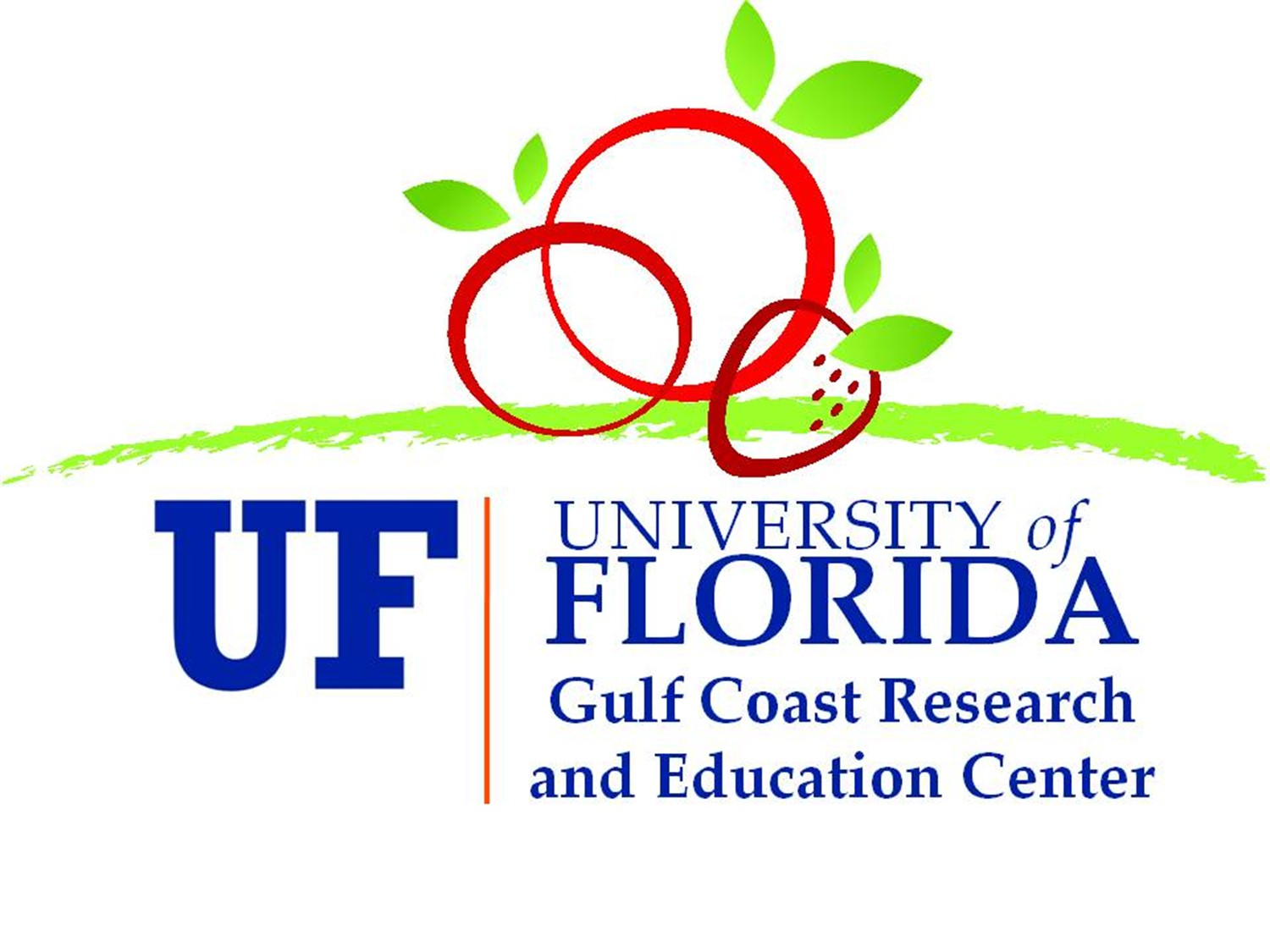 Career Plan
Table 15. Stay in farm work for future employment? How long?
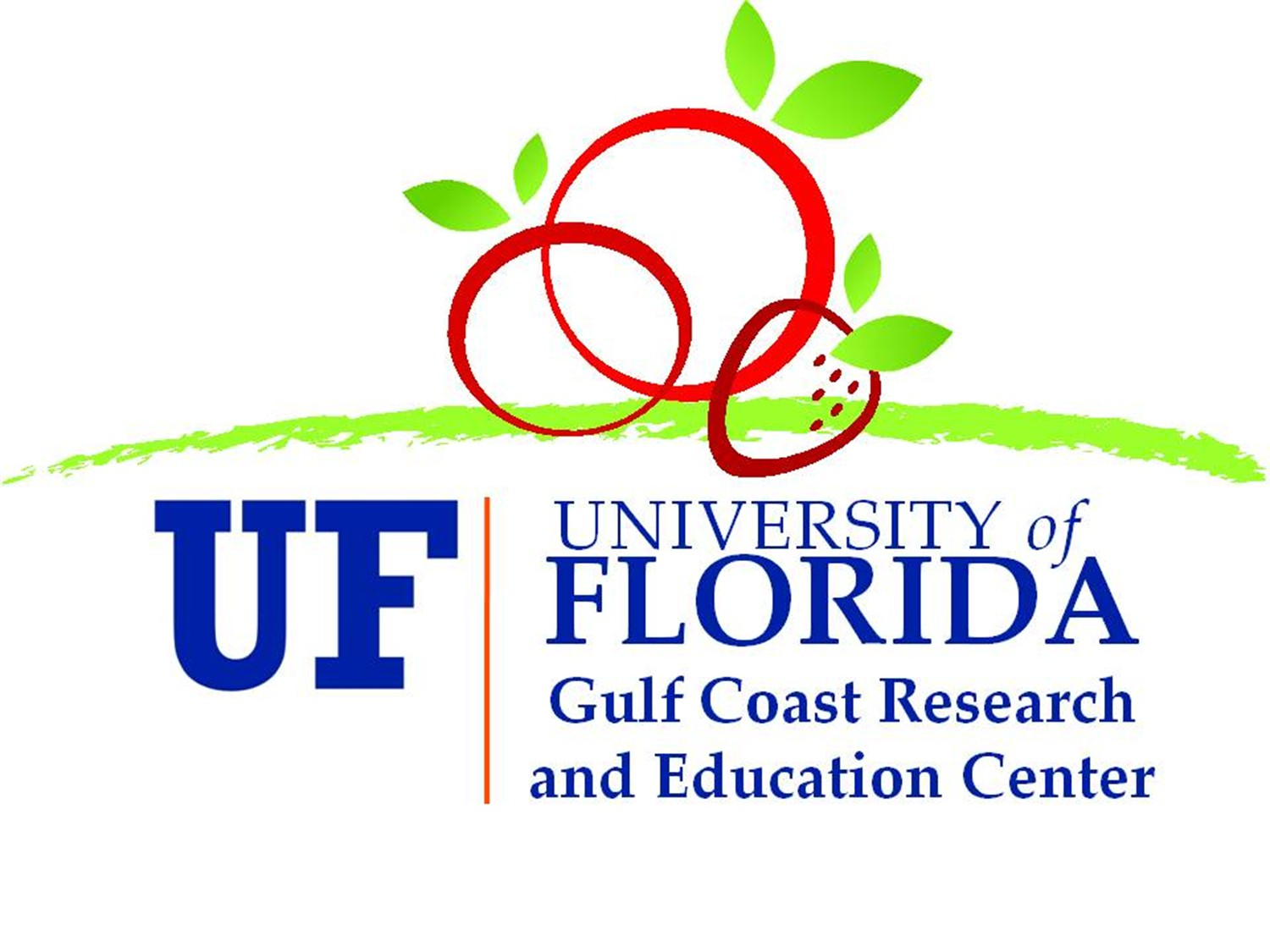 Factors Influencing Labor Supply
Male farmworkers are more likely to stay longer
Farmworkers with more years in farm work or experienced farmworkers more likely to stay longer
H-2A program farmworkers stay longer
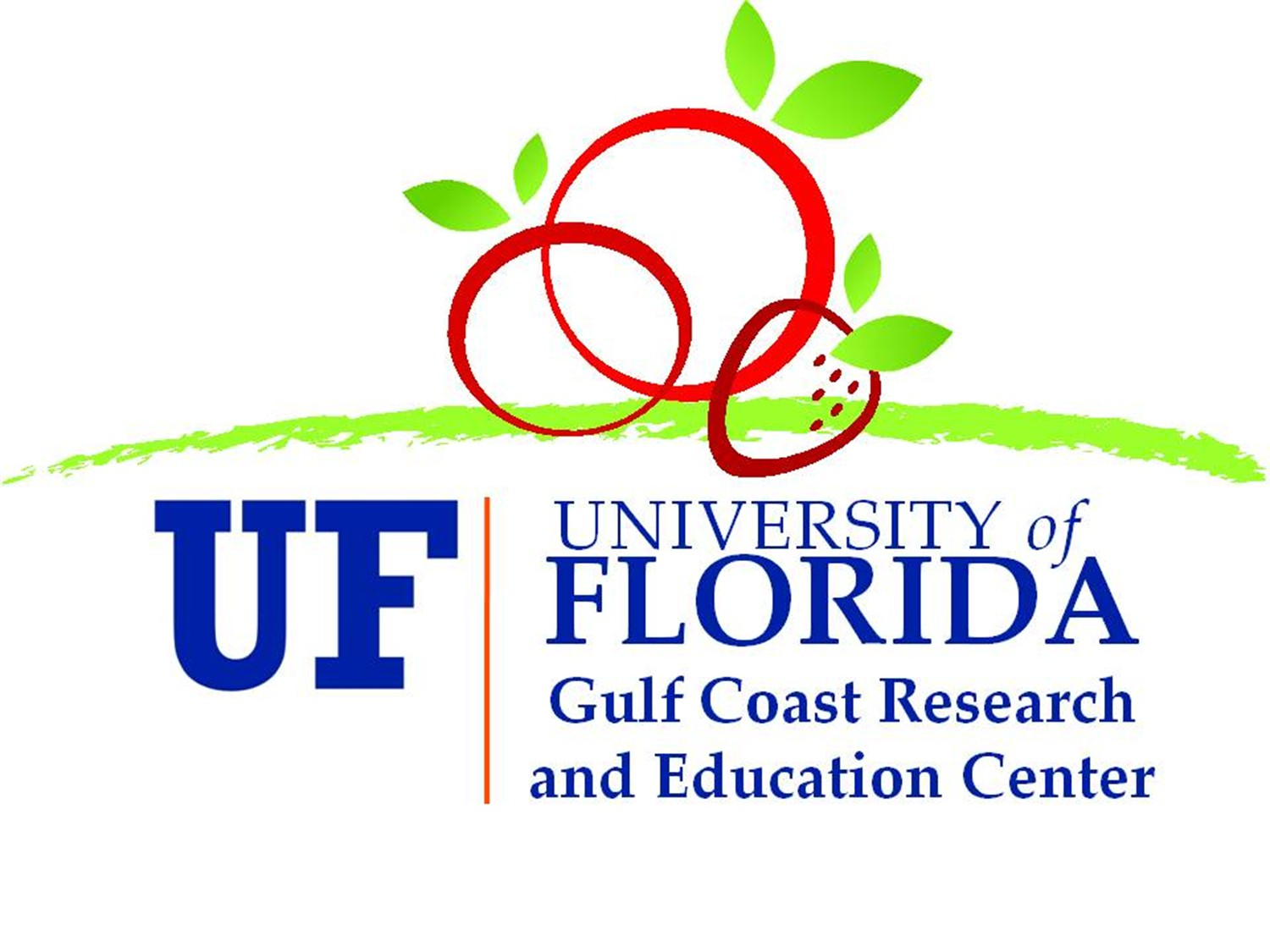 Non-farm job prospect
Table 15a. Able to get a U.S. non-farm job within a month?
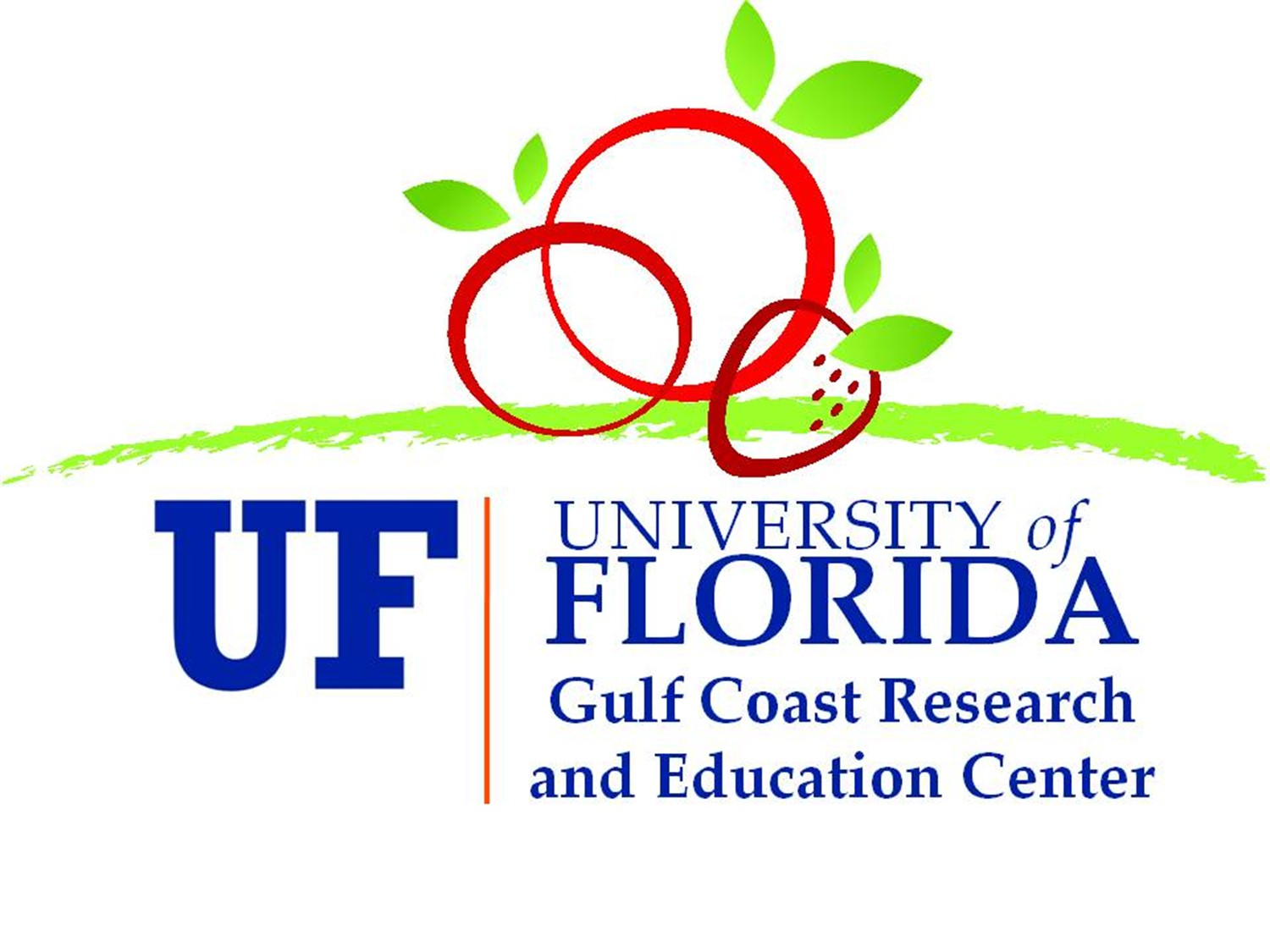 Permanently Leave U.S.?
Table 16. Permanently return to home country within 5 years?







                      domestic (migrant) labor pool dwindling
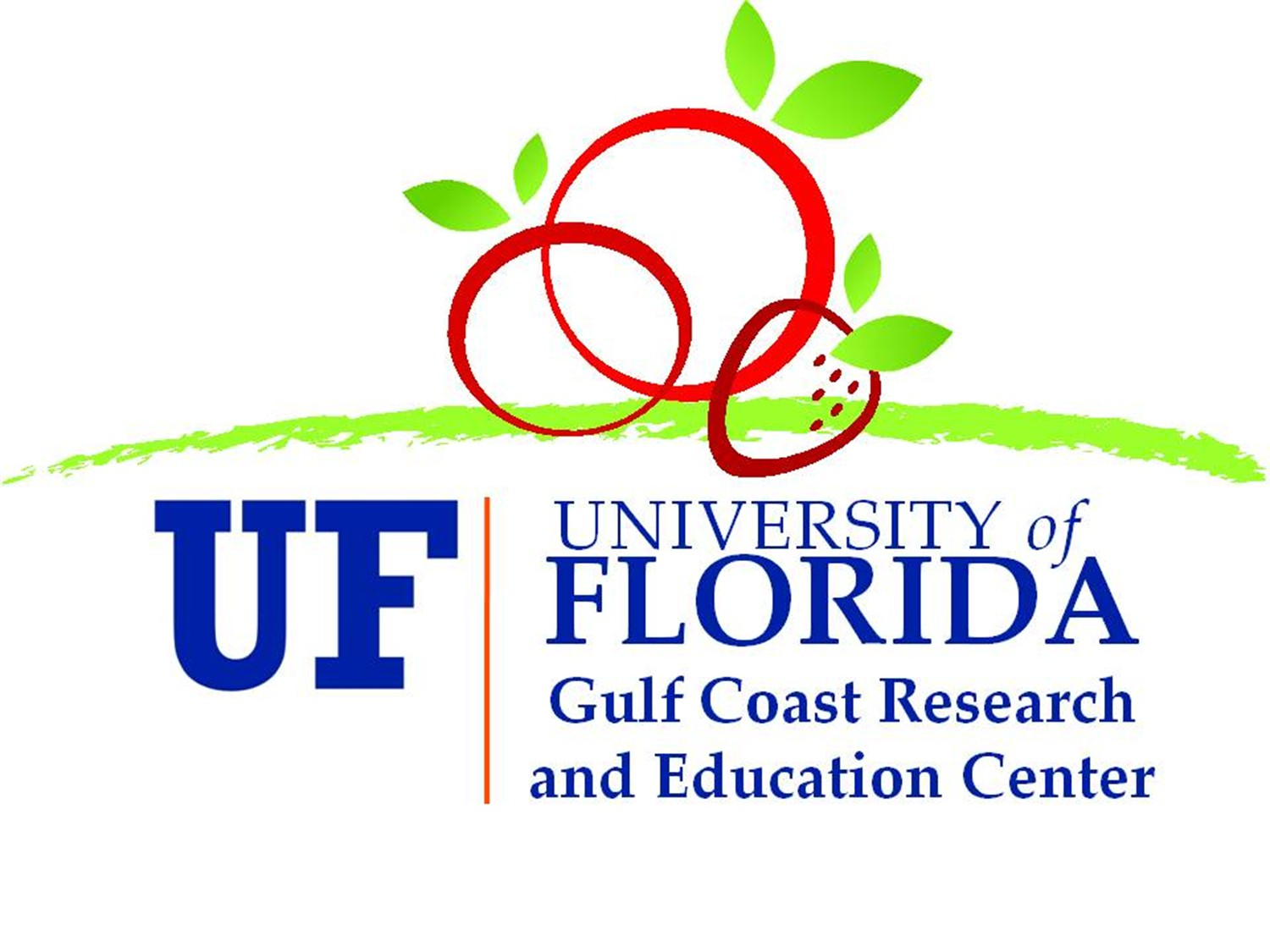 After getting permanent legal status
Table 17. Staying in farm work after getting permanent legal status? Expected wage?
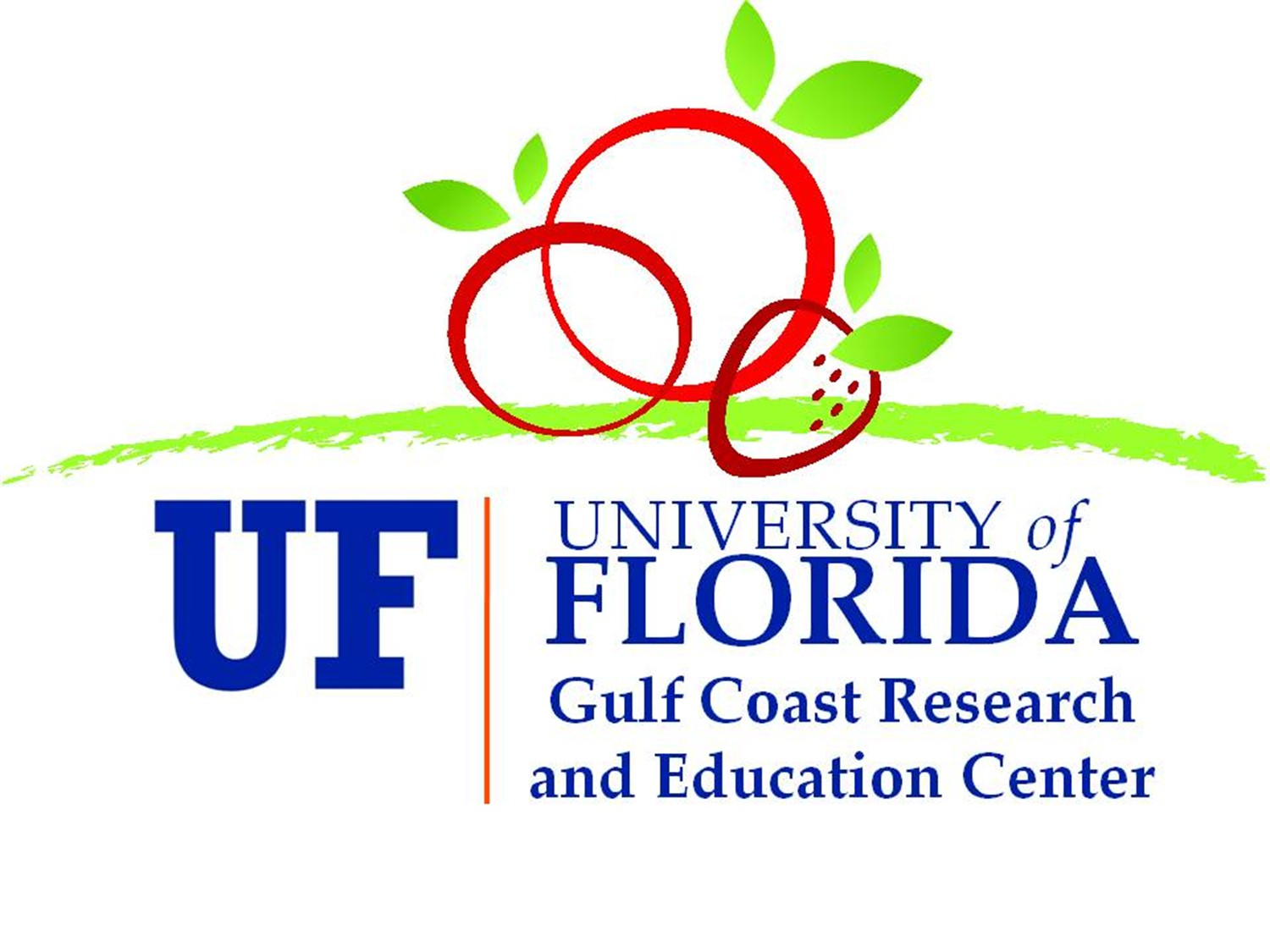 Benefit received
Table 18. Number of farmworkers receiving government benefits








	            Note: * Temporary Cash Assistance, ** Supplemental Nutrition Assistance Program, 
		*** Special Supplemental Nutrition Program for Women, Infants, and Children
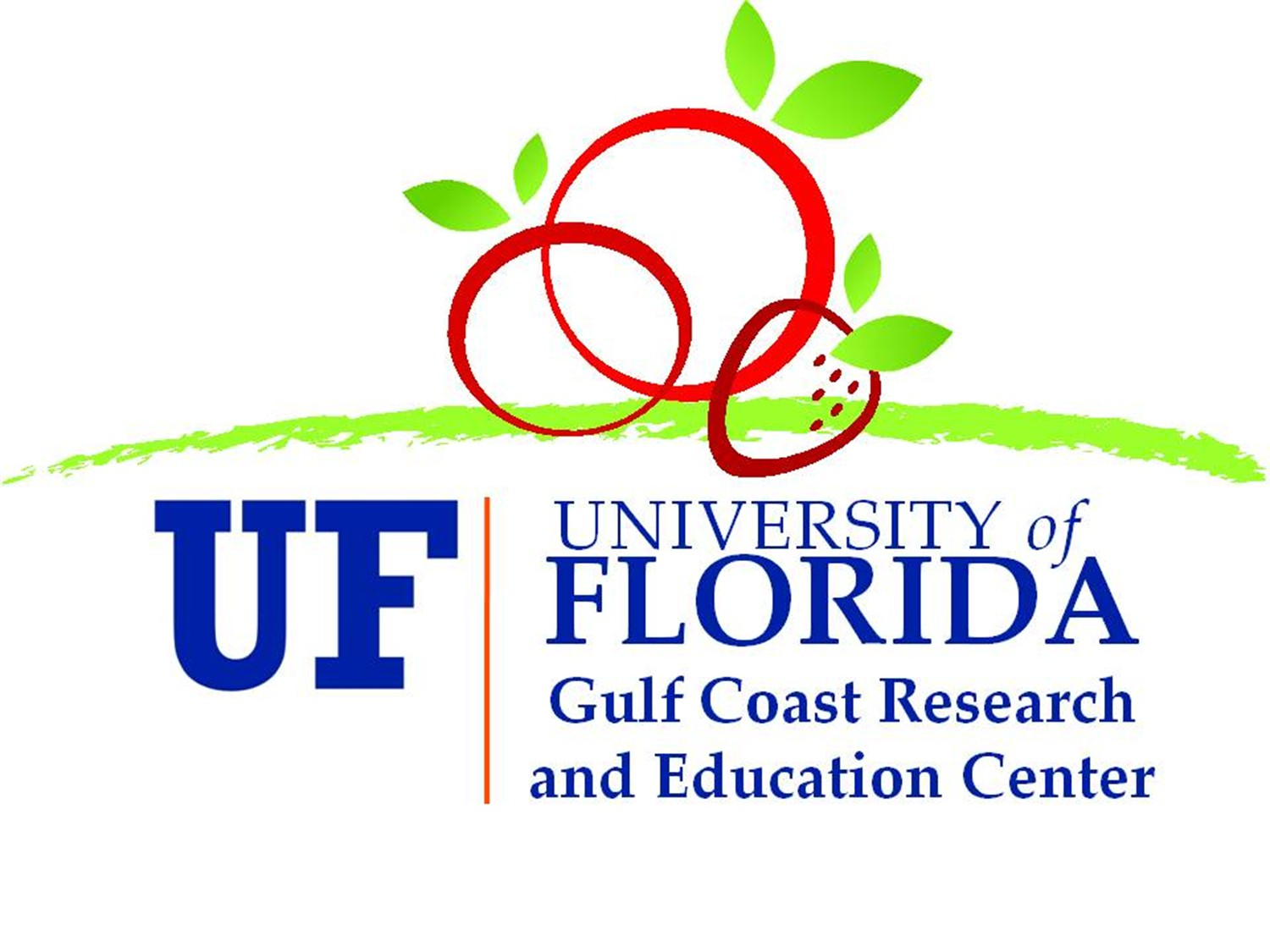 H2A Experience & Reservation Wage
Table 19. H-2A experience and minimum wage
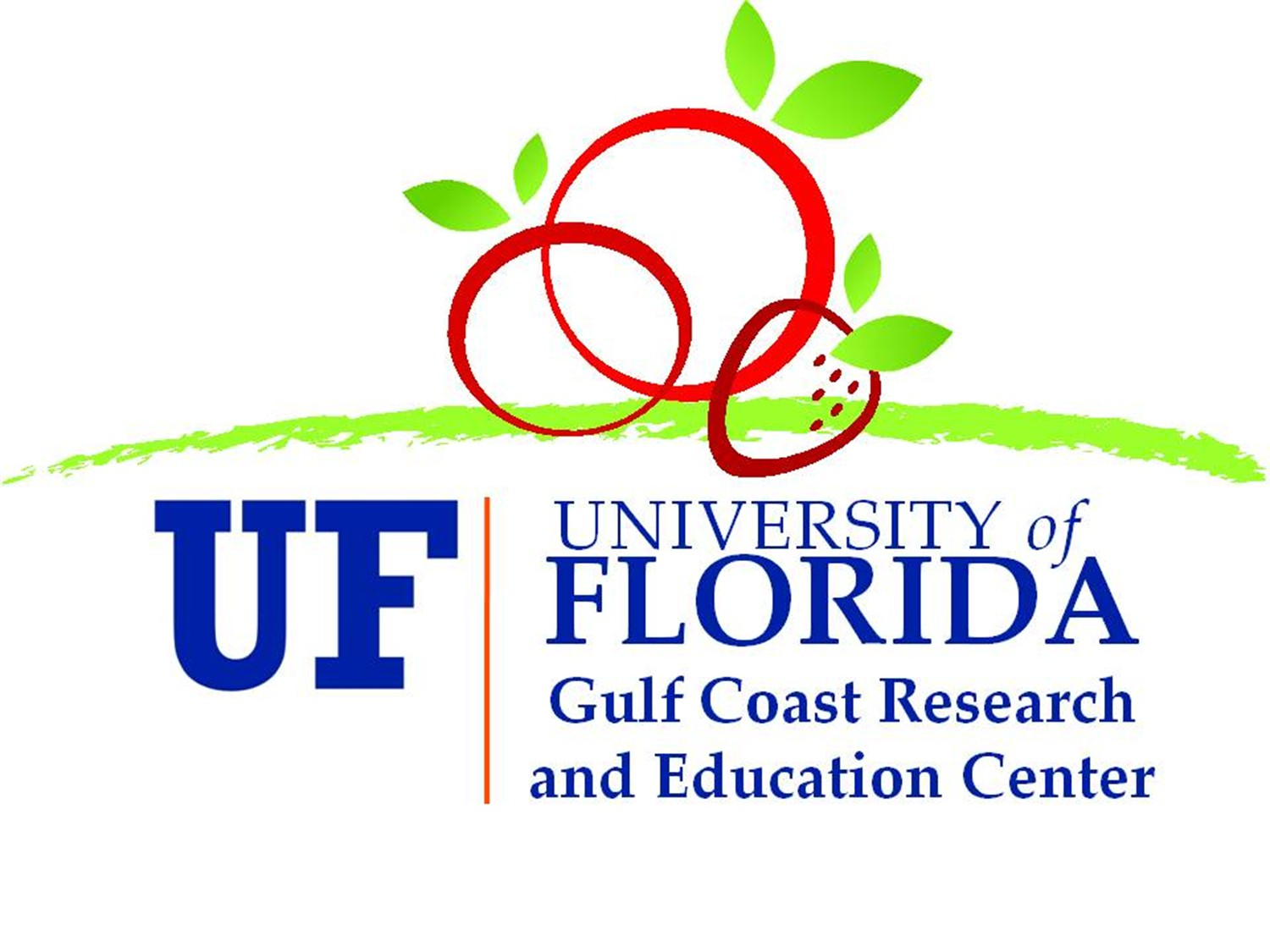 Coming Back Again as H2A?
Table 21. Employment plan
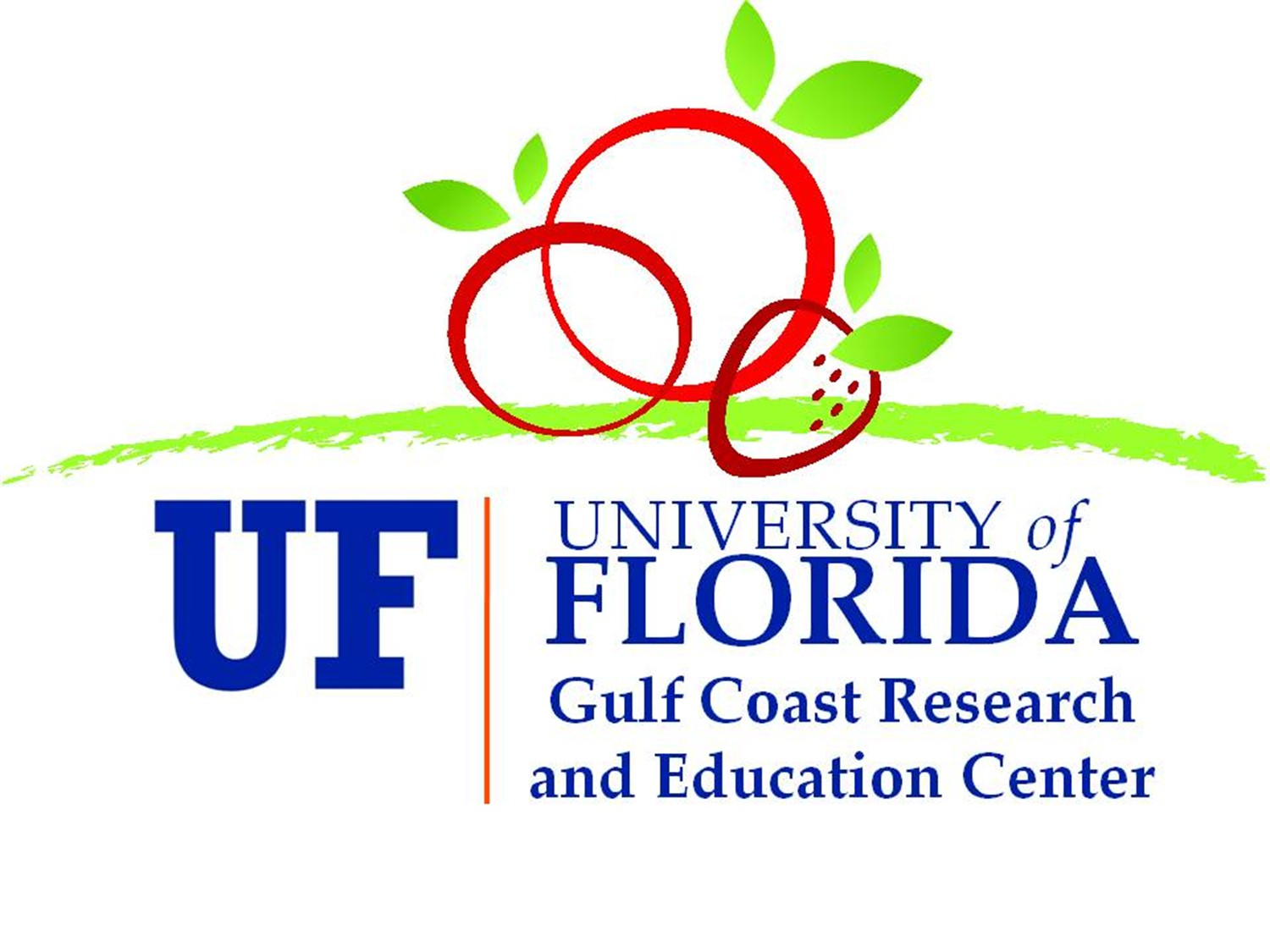 Acknowledgement
Florida Strawberry Grower Association                 



Participating Growers

     Alicia Whidden, 
     Hugh Smith
     Maria Medina Caceres
     Jaime-Marcelo Calle
     Jose Hernandez	
          ….
GCREC Economics Team, specially
     Feng Wu
     Berdikul Qushim
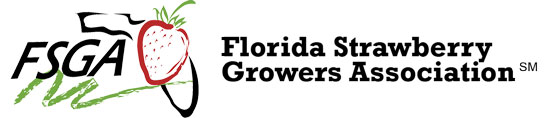 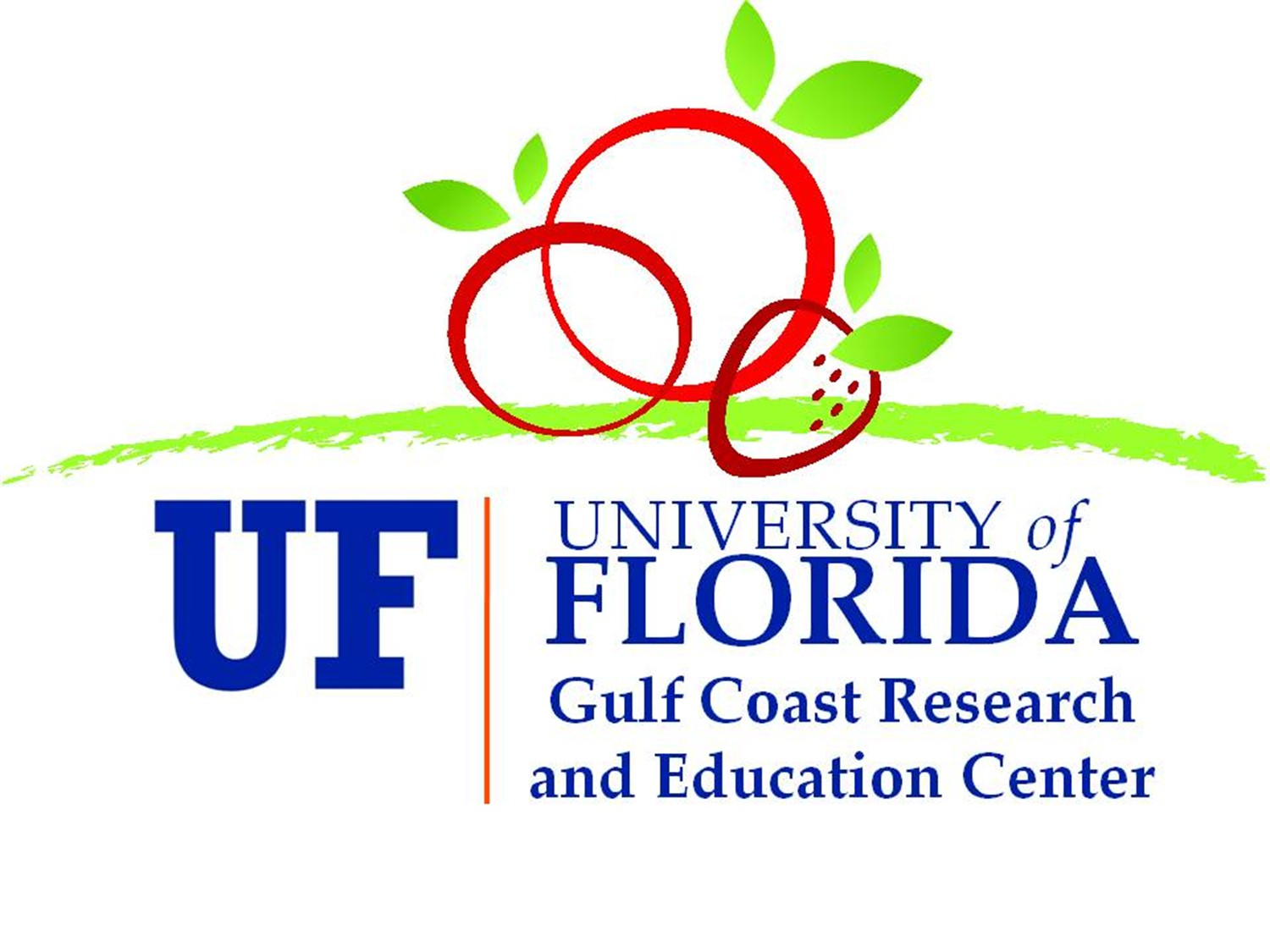